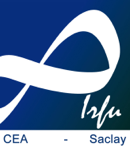 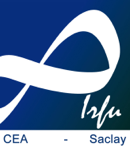 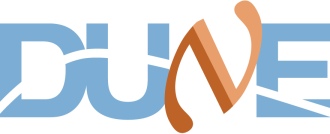 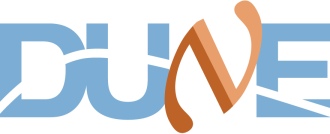 R&D on LEM improvements
for phase II of ProtoDUNE-DP
E. Mazzucato, A. Delbart, G. Eurin, P. Granger, M. Karolak
(CEA/Irfu, Université Paris-Saclay)

R. De Oliveira (CERN/EP-DT-EF (MPT lab.))
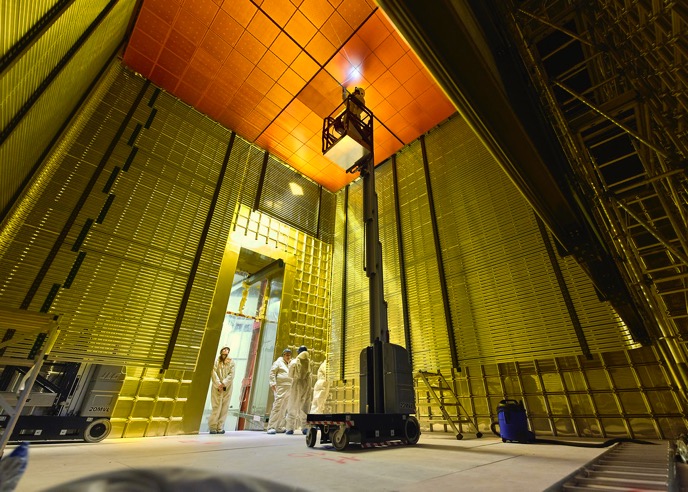 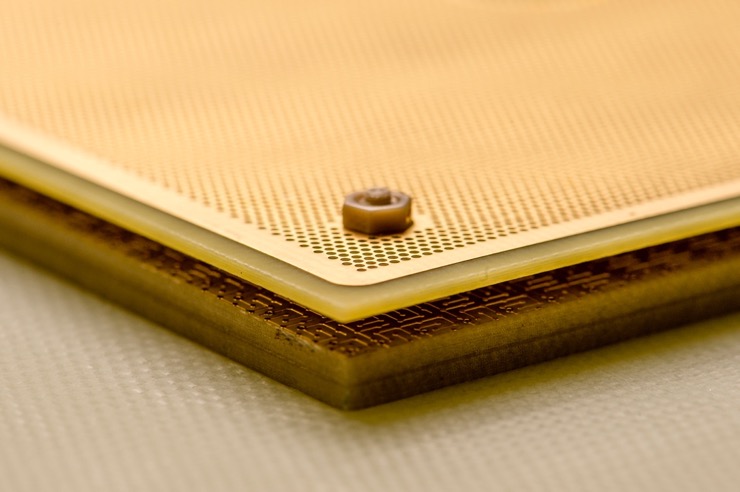 Alain Delbart, R&D on LEM for phase II of ProtoDUNE-DP, LEM, Workshop on the LEM/Thick GEM cryogenic utilization in pure Argon over large detection surfaces, 6-7th april, 2020
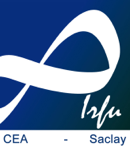 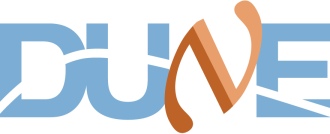 outline
Where we are with LEM performances in ProtoDUNE-DP


R&D on improvements of the LEM manufacturing & design

Improved CERN RIM etching process

Covering copper-FR4 LEM borders with an insulating layer

Full size single-sided DLC resistive LEM

Covering RIM edges with an insulating ring ?


Discussion on other ways of improvements for ProtoDUNE Phase II
2
Alain Delbart, R&D on LEM for phase II of ProtoDUNE-DP, LEM, Workshop on the LEM/Thick GEM cryogenic utilization in pure Argon over large detection surfaces, 6-7th april, 2020
Reminder : where we are
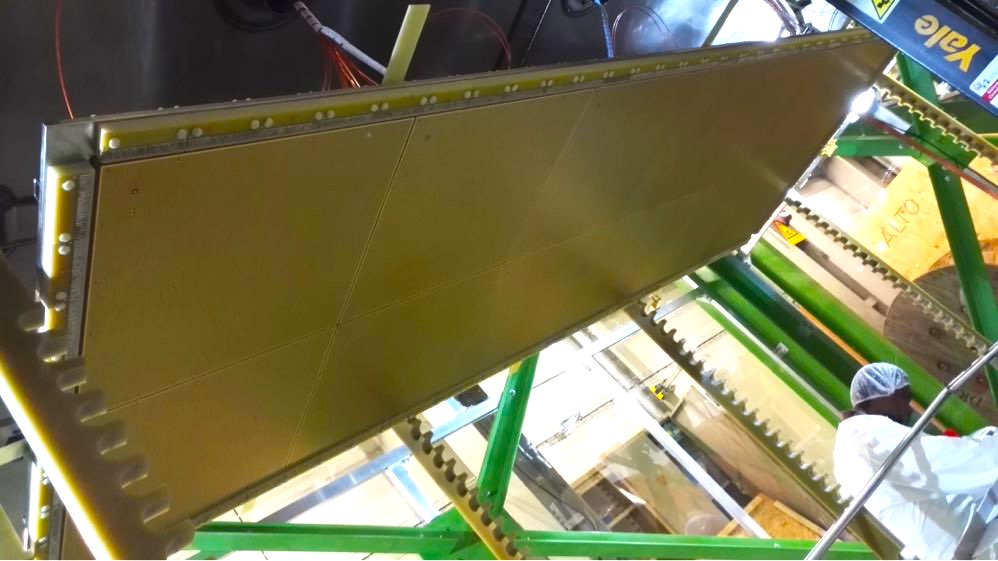 CFR-34 – 3x1x1 m3
CFR-35 – NP02
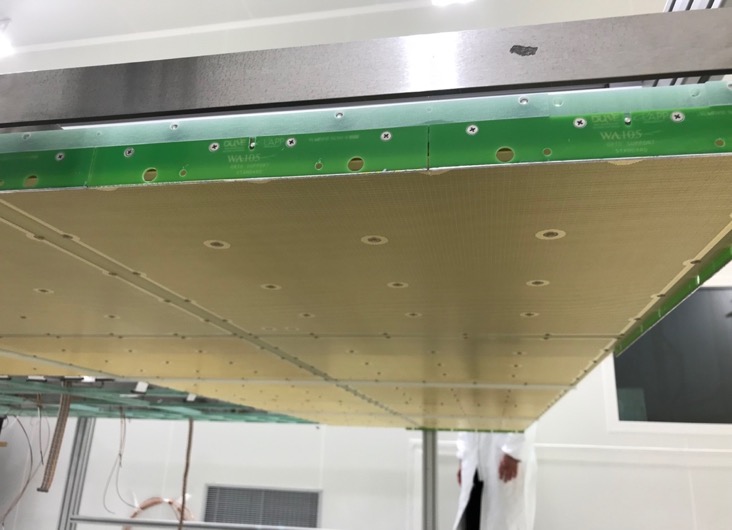 3 m
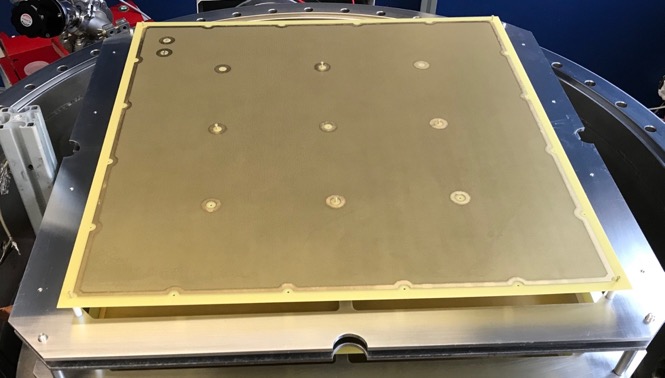 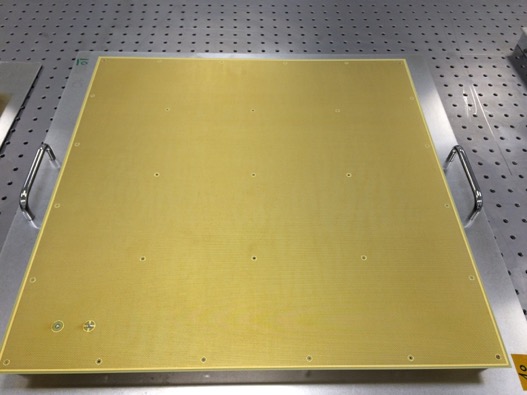 LEM CFR-34
(96% active area)
50 cm
3 m
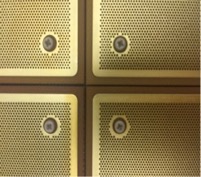 LEM CFR-35
(85% active area)
3 m
50 cm
2 mm FR4 + 2 mm coper
3
Alain Delbart, R&D on LEM for phase II of ProtoDUNE-DP, LEM, Workshop on the LEM/Thick GEM cryogenic utilization in pure Argon over large detection surfaces, 6-7th april, 2020
LEM performances
CFR-34 – 3x1x1 m3
CFR-35 – NP02
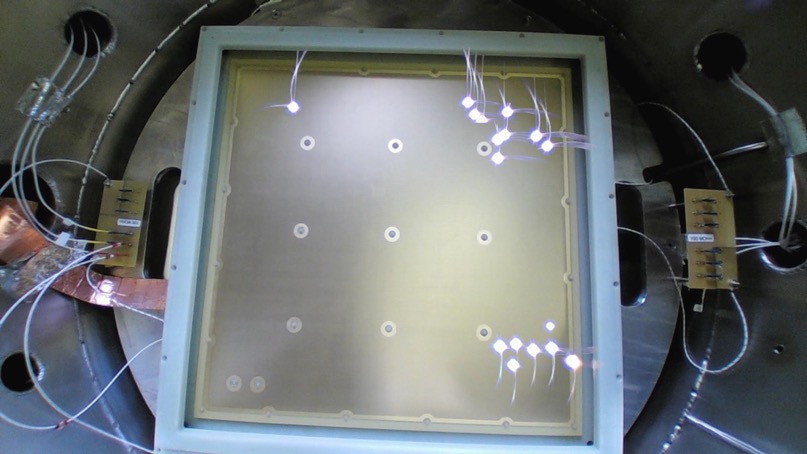 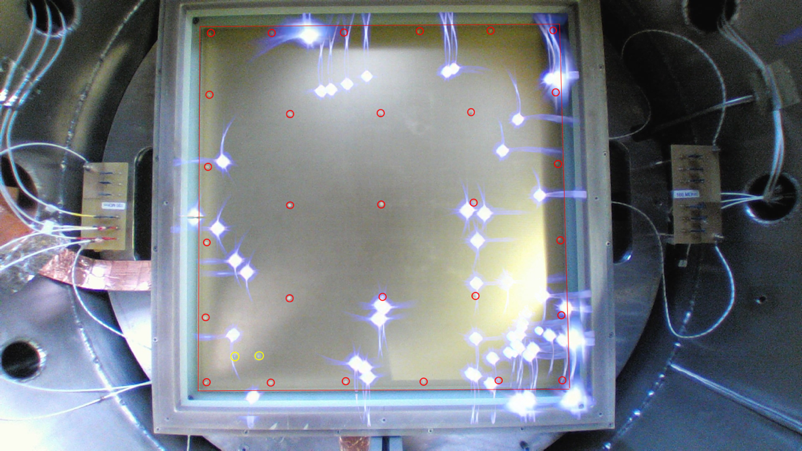 VLEM = 3.5 kV in Ar @ 3.3 bar
VLEM = 3.3-3.5 kV in Ar @ 3.3 bar
multiple 
sparks
- 31 kV/cm max amplification field in 3x1x1
   32 kV/cm for single LEM in 3,3 bar Ar
 - Max gain ~20 before charging up

 - spark rate: 20/h @ 34-35 kV/cm (3,3 bar Ar)
 
  > 45% sparks on edges or corners

 - 95% active area
- 34 kV/cm max amplification field in NP02
       35 kV/cm for single LEM in 3,3 bar Ar
     - max gain ~ 100 in DLAr before charging up

     - spark rate: 3/h @ 35 kV/cm(3,3 bar Ar)
     
     - sparks are no more stimulated on borders 
     
    - 86% active area
4
Alain Delbart, R&D on LEM for phase II of ProtoDUNE-DP, LEM, Workshop on the LEM/Thick GEM cryogenic utilization in pure Argon over large detection surfaces, 6-7th april, 2020
LEM for ProtoDUNE-DP challenge
Geff=20 with <5% dead zone out of the 9 m2 CRP area (~3,1 kV before charging-up)
Max 34kV/cm
NP02 (CFR-35)
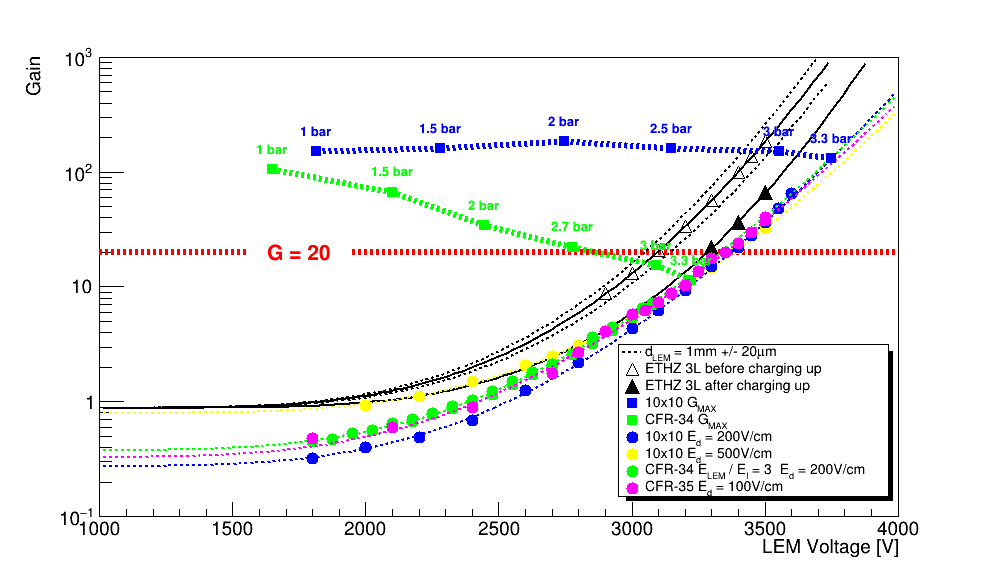 With a long term stability <1 spark / h / CRP (=1/36 per LEM)
Max 32kV/cm
3x1x1 m3 (CFR-34)
Geff = eextraction x GLEM x ecoll
~3,3 bar Ar
(same gas density
as DLAr)
DV
5
Alain Delbart, R&D on LEM for phase II of ProtoDUNE-DP, LEM, Workshop on the LEM/Thick GEM cryogenic utilization in pure Argon over large detection surfaces, 6-7th april, 2020
Ways of improvements of the LEM
LEM paremeters : increase thickness, decrease number of holes ? Other parameters to optimize ? Different RIM size on the 2 sides ? (see P. Correia’s talk)

Global quality of holes’ drilling & RIM etching locally affecting electric field
With a 40 mm RIM, can an even more smooth RIM edge help ?
Improve RIM etching (etching defects for holes on borders and corners) 
Other improvement in the manufacturing procedure ?
Covering of the RIM copper edges with an insulating layer
How to set-up the burn-in procedure to remove residual copper asperities ? 

Electric field increase on LEM borders & in the holes close to the borders/corners
Larger holes on the first few rows of holes from the border ?
LEM active area segmentation ?
Optimize the FR4 & copper guard rings dimensions on borders/corners
Covering of the copper edges with an insulator layer

Other ideas ? Resistive LEM, multi-LEMs, …
 The R&D requires testing long term operation stability & ageing, both with individual LEMs in laboratory (3,3 bar argon) and with large area (> 4 LEMs) in DLAr conditions (« cold box »)
6
Alain Delbart, R&D on LEM for phase II of ProtoDUNE-DP, LEM, Workshop on the LEM/Thick GEM cryogenic utilization in pure Argon over large detection surfaces, 6-7th april, 2020
LEM manufacturing & QA/QC
« standard » 
global RIM micro-etching (CERN-ELTOS)
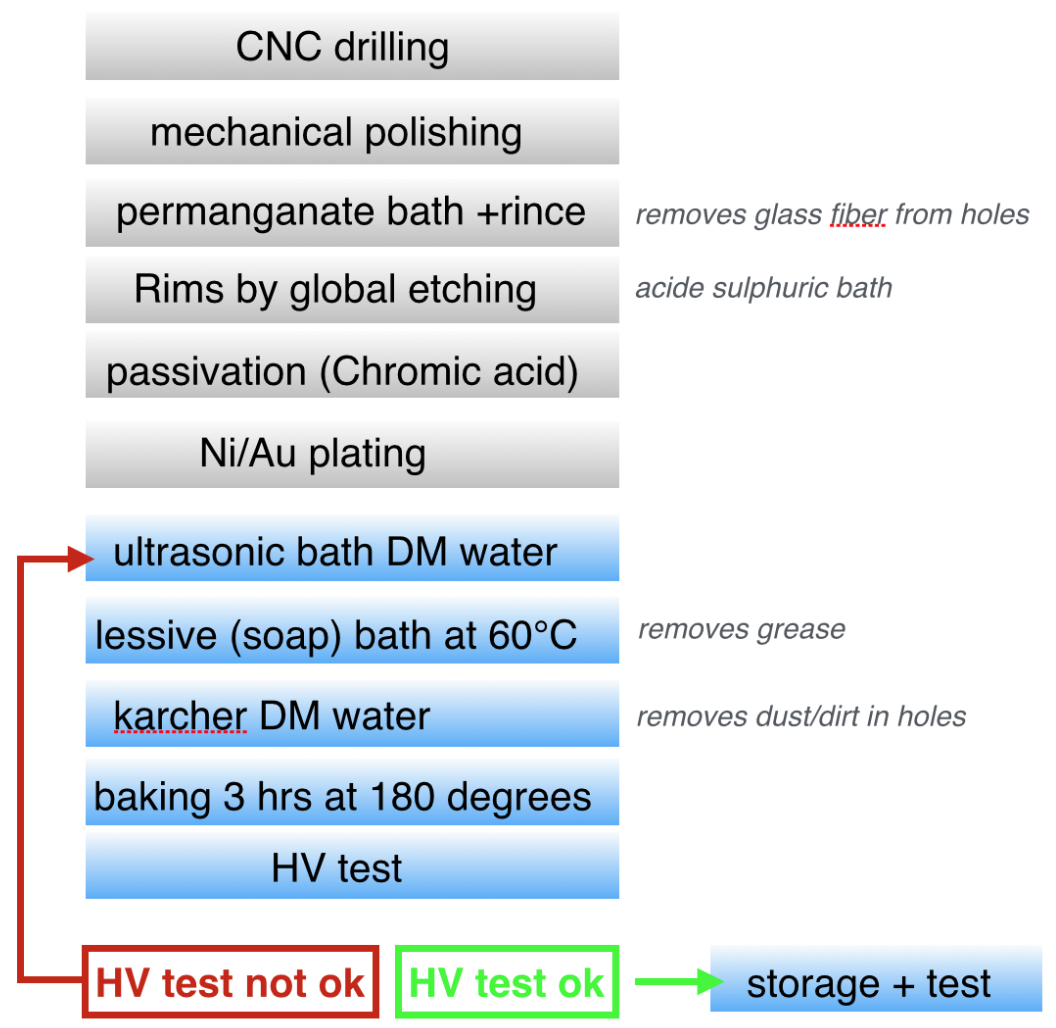 Change drills every 1000 holes
Drilling of stack of PCBs is forbidden
with pumice powder
4 steps (+/- 90°, top/bottom)
F500 mm hole
By LEM manufacturer
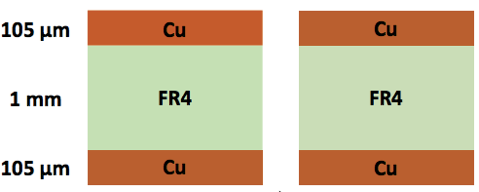 3 mn Ultrasonic bath in 65°C NGL 17.40 ALU
Karcher Normal + DM water
By WA105
65 mm
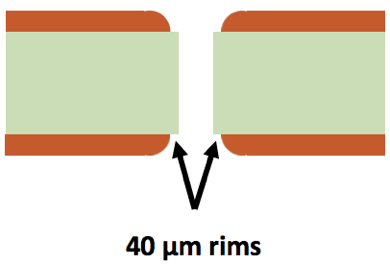 3h Baking @ 80°C
+ final 160 °C polymerization
1 mm
HV test synth. Air & 3,3 bar Ar
65 mm
7
Alain Delbart, R&D on LEM for phase II of ProtoDUNE-DP, LEM, Workshop on the LEM/Thick GEM cryogenic utilization in pure Argon over large detection surfaces, 6-7th april, 2020
Global etching defects on borders
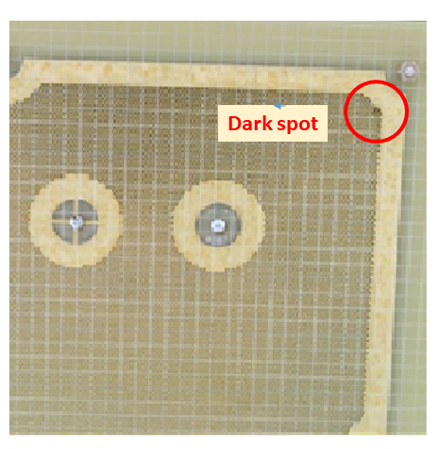 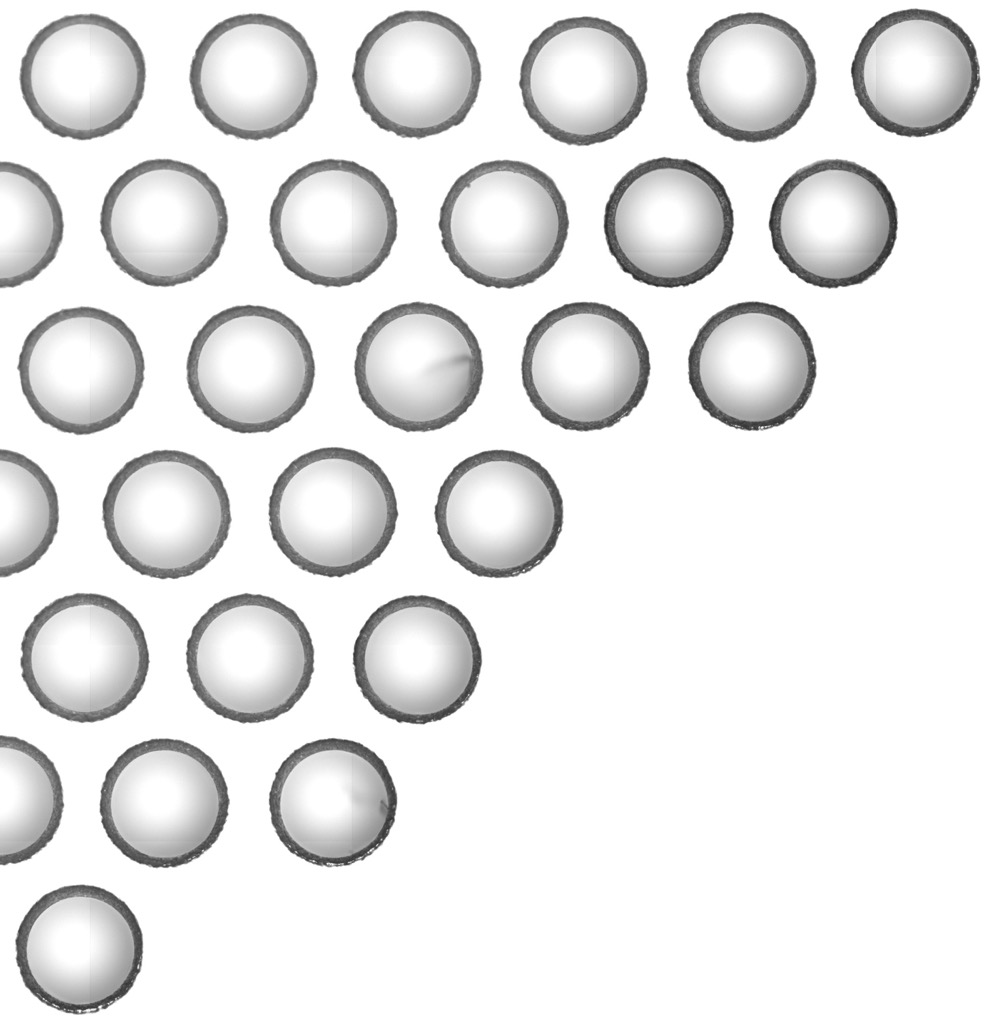 LEM corner
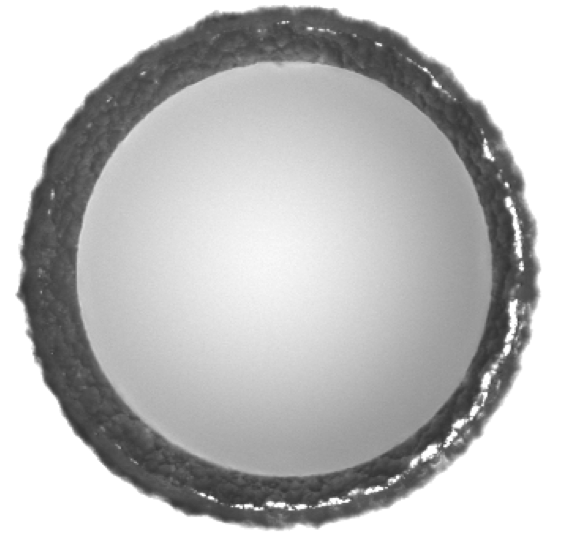 Decentered RIM
with
copper residues
 New RIM etching process developped by CERN
8
Alain Delbart, R&D on LEM for phase II of ProtoDUNE-DP, LEM, Workshop on the LEM/Thick GEM cryogenic utilization in pure Argon over large detection surfaces, 6-7th april, 2020
New RIM etching process
CERN/EP-DT-EF (MPT lab.)
LEM copper surfaces protected with thin adhesive copper foils before drilling.
Micro-etching only around holes, visible through transparent glue to control RIM
Copper thickness is not etched
4 x CFR-35 prototypes produced : CERN LEM #1 to #5 made with 0,92-0,93 mm thick FR4
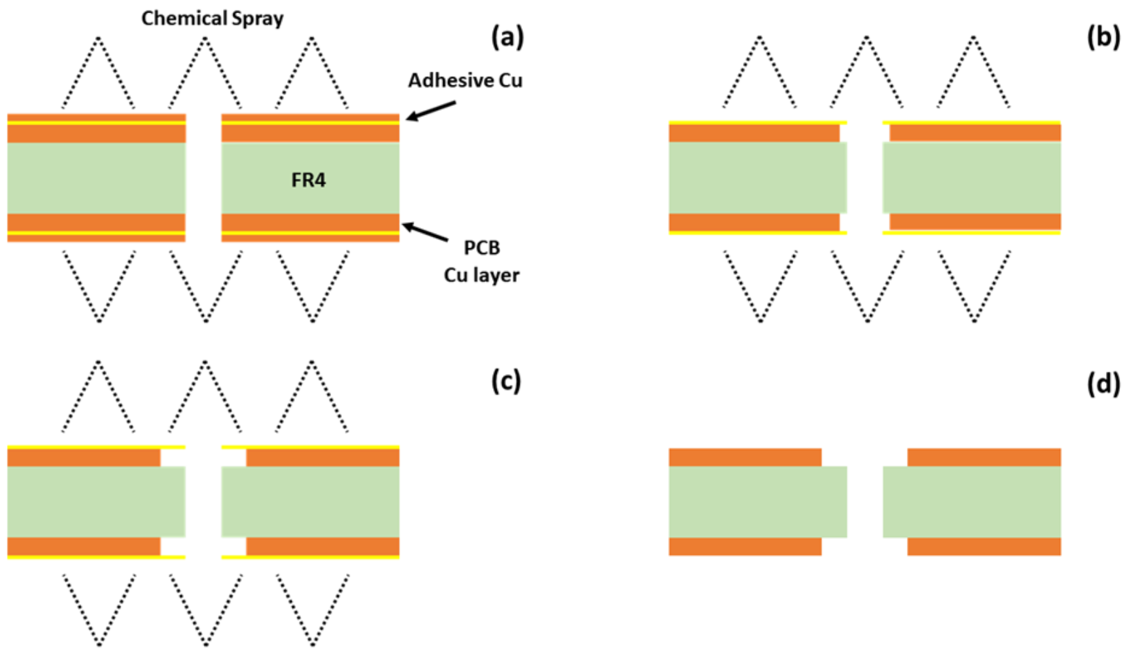 ~15 mm
35 mm
35 mm
1 mm
1 mm
35 mm
35 mm
35 mm
35 mm
Measured
0,92-0,93 mm
1 mm
1 mm
35 mm
35 mm
9
Alain Delbart, R&D on LEM for phase II of ProtoDUNE-DP, LEM, Workshop on the LEM/Thick GEM cryogenic utilization in pure Argon over large detection surfaces, 6-7th april, 2020
New RIM etching process Improved RIM quality
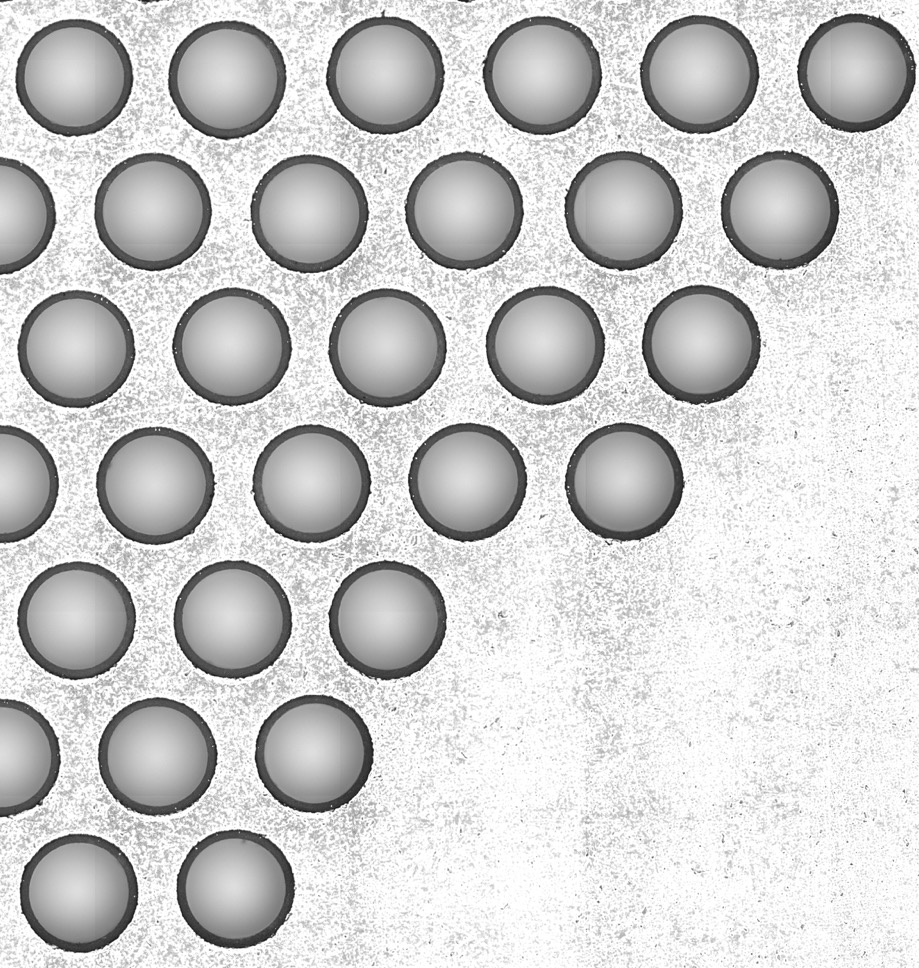 LEM corner
CERN LEM #5
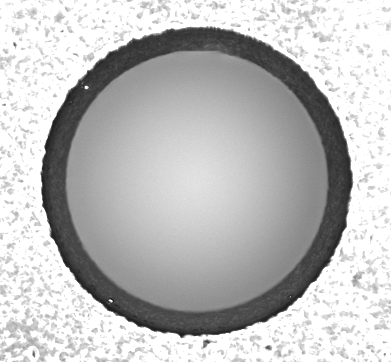 New RIM etching process to be used for future productions
Can and have to be transfered to industrials
10
Alain Delbart, R&D on LEM for phase II of ProtoDUNE-DP, LEM, Workshop on the LEM/Thick GEM cryogenic utilization in pure Argon over large detection surfaces, 6-7th april, 2020
CFR-35 CERN LEM #5
New sparks located in vicinity of screw holes
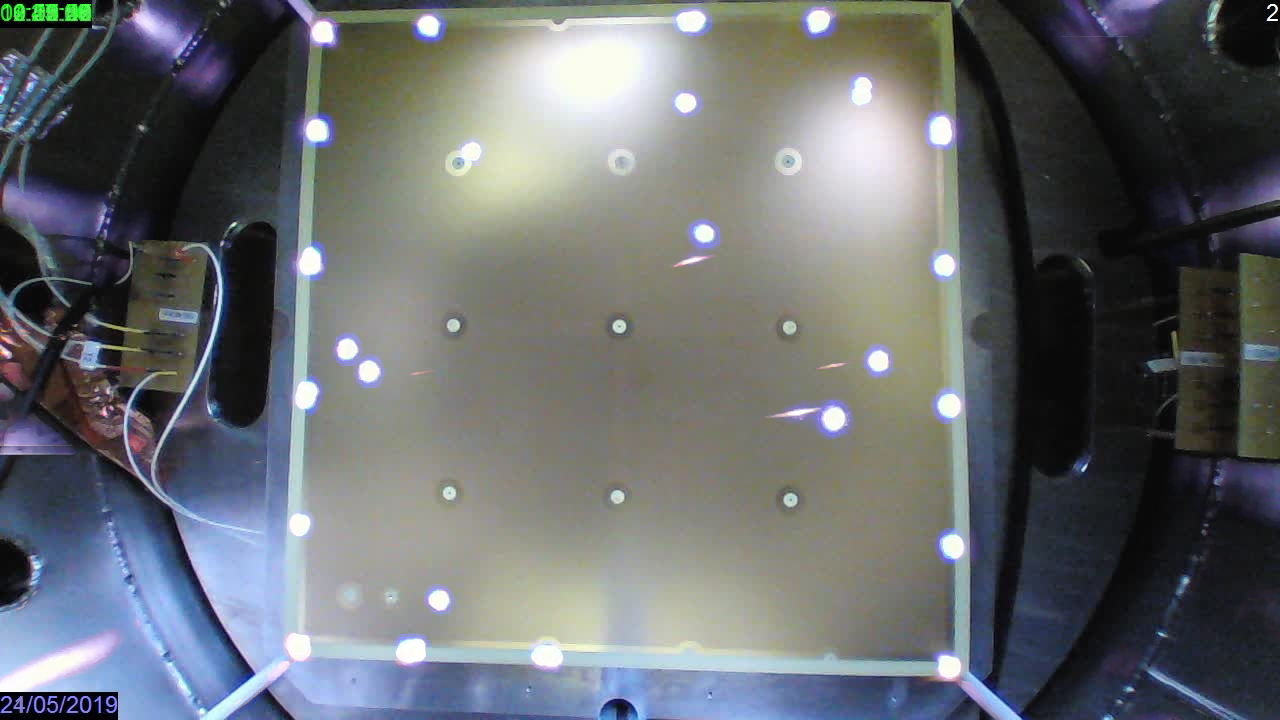 Possible explanation : the RIM global etching process naturally smoothed copper edges
whereas the new CERN RIM etching process left sharp the edges of copper guard ring.
11
Alain Delbart, R&D on LEM for phase II of ProtoDUNE-DP, LEM, Workshop on the LEM/Thick GEM cryogenic utilization in pure Argon over large detection surfaces, 6-7th april, 2020
CFR-35 CERN LEM #5
New sparks located in vicinity of screw holes
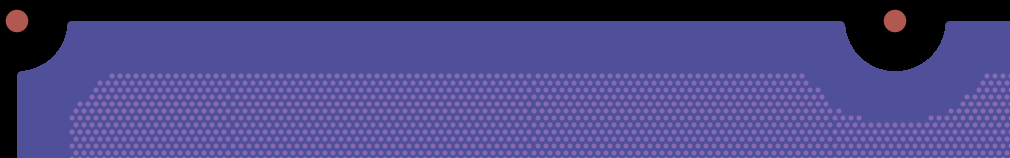 Original CFR-35 & CERN LEM with new rim etching
Sparks
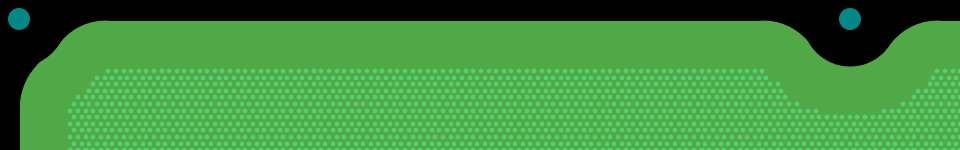 Modified CFR-35 copper edges
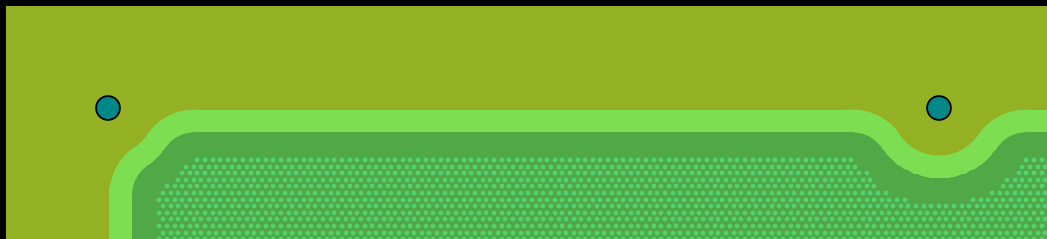 Modified CFR-35 copper edges + 64 mm pyralux PC1025 to cover LEM boders
12
Alain Delbart, R&D on LEM for phase II of ProtoDUNE-DP, LEM, Workshop on the LEM/Thick GEM cryogenic utilization in pure Argon over large detection surfaces, 6-7th april, 2020
CERN CFR-35 + pyralux
This should improve HV stability by insulating areas where E-field is high (edges, corners, boundary regions).

Use CERN improved RIM micro-etching process  35 mm copper thick

2 prototypes produced @ CERN : CERN CFR-35 + pyralux #1 & 2
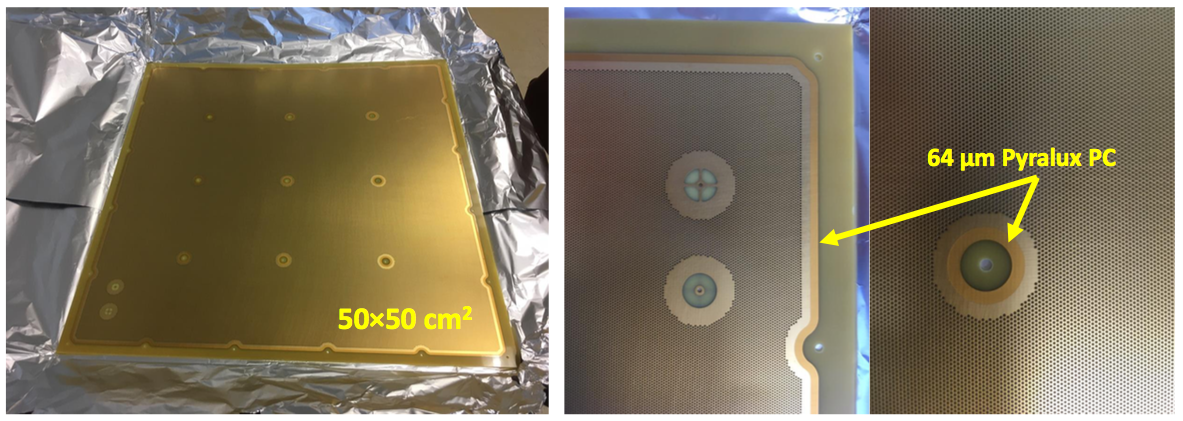 13
Alain Delbart, R&D on LEM for phase II of ProtoDUNE-DP, LEM, Workshop on the LEM/Thick GEM cryogenic utilization in pure Argon over large detection surfaces, 6-7th april, 2020
First new CFR-35 + pyralux #1
Localization of sparks
Several weeks of operation & spark recording : no more sparks on insulated areas & border holes
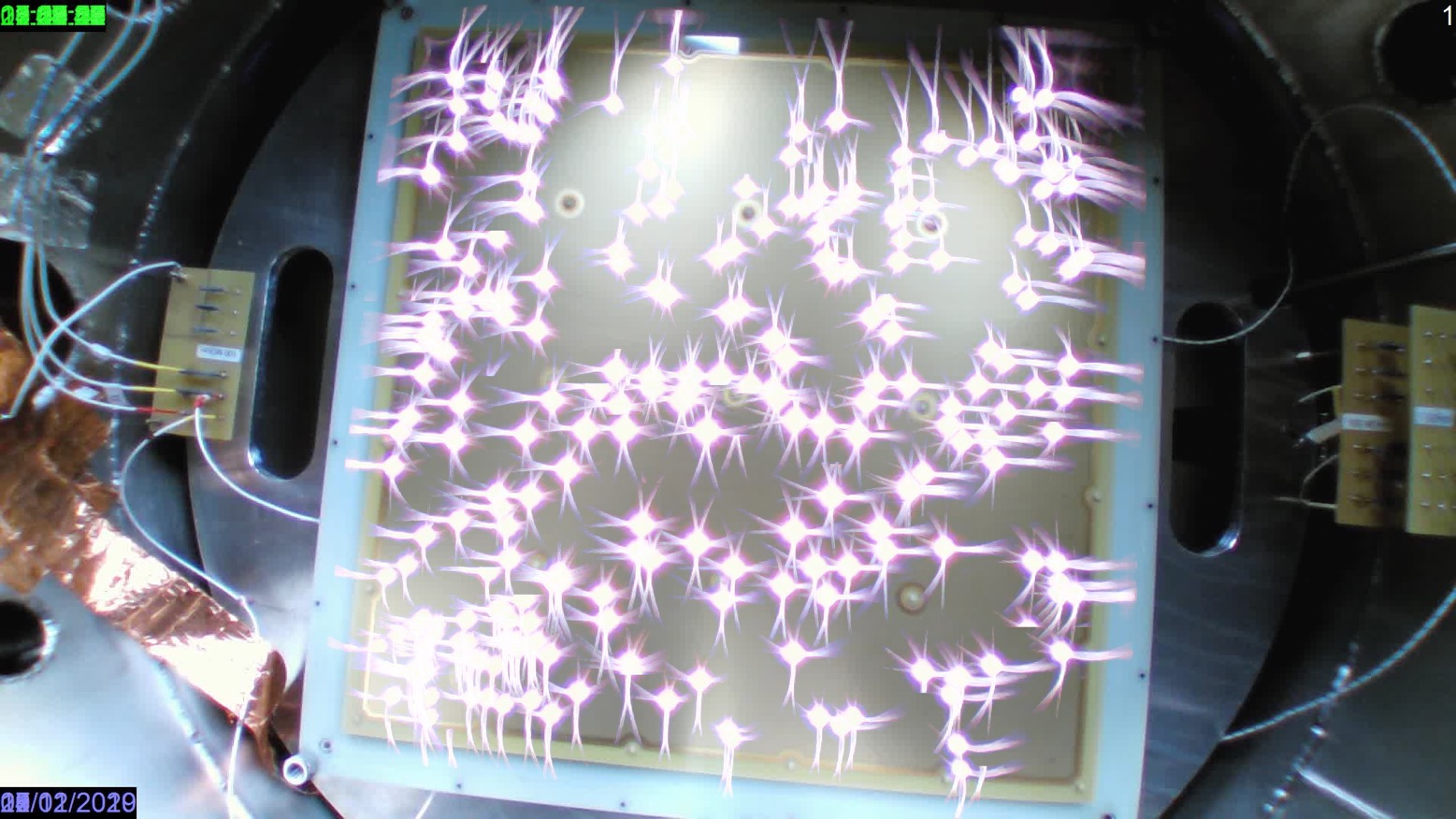 Ar 3,3 bar
LEM HV
2,8-3,2 kV
14
Alain Delbart, R&D on LEM for phase II of ProtoDUNE-DP, LEM, Workshop on the LEM/Thick GEM cryogenic utilization in pure Argon over large detection surfaces, 6-7th april, 2020
New CERN LEMs Gain measurements
In 3,3 bar Argon, with Ed=500 V/cm for CERN New RIMs prototypes
With same measurement protocol in HP chamber as for CFR-35 gain measurements
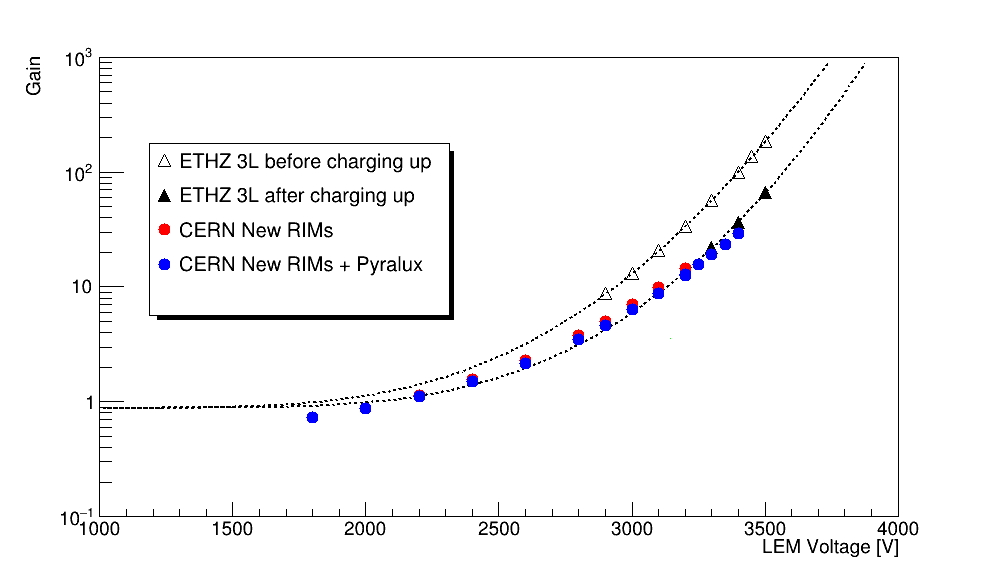 Ar 3,3 bar
LEM HV
2,8-3,2 kV
20
#1
DV
15
Alain Delbart, R&D on LEM for phase II of ProtoDUNE-DP, LEM, Workshop on the LEM/Thick GEM cryogenic utilization in pure Argon over large detection surfaces, 6-7th april, 2020
First LEM CFR-35 + pyralux borders
Spark rate over 14 weeks of operation in 3,3 bar
Spark monitoring with cathode mesh + LEM + grounded anode in NP02 Electric Field configuration
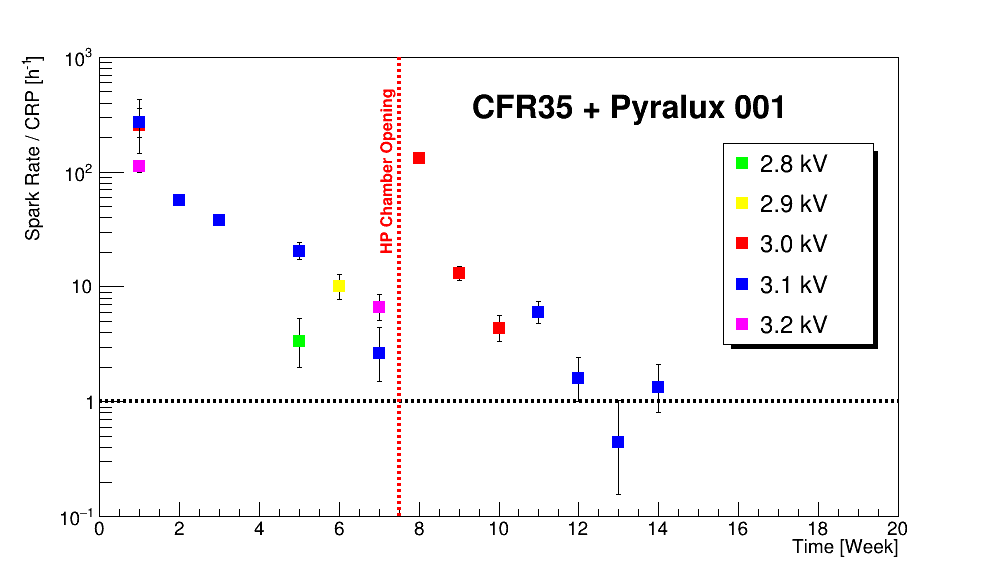 LEM DV
1 sp/h/CRP goal at 3,1 kV
Burn-in/ageing ?
16
Alain Delbart, R&D on LEM for phase II of ProtoDUNE-DP, LEM, Workshop on the LEM/Thick GEM cryogenic utilization in pure Argon over large detection surfaces, 6-7th april, 2020
First try of single-sided DLC-resistive LEM
Raw materials
50 mm APICAL + “standard” DLC
~250 MW/sq.
1 mm (measured : 0,92-0,93 mm)
PCB
35 mm copper
Glue the 2 parts with prepreg
150 mm glue
DLC-resistive LEM
Drilling like a THGEM

NO RIM etching
no RIM on copper side, no Ni/Au plating
17
Alain Delbart, R&D on LEM for phase II of ProtoDUNE-DP, LEM, Workshop on the LEM/Thick GEM cryogenic utilization in pure Argon over large detection surfaces, 6-7th april, 2020
Single-sided DLC Resistive LEMCFR-35 full size prototype
HP chamber
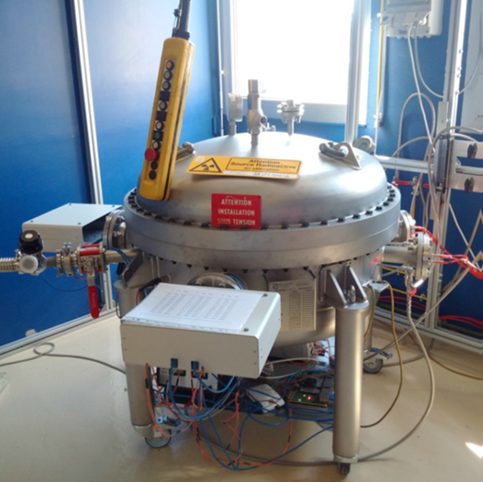 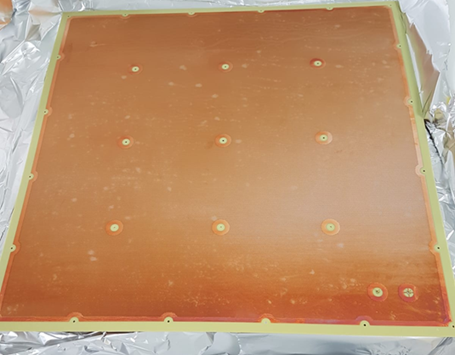 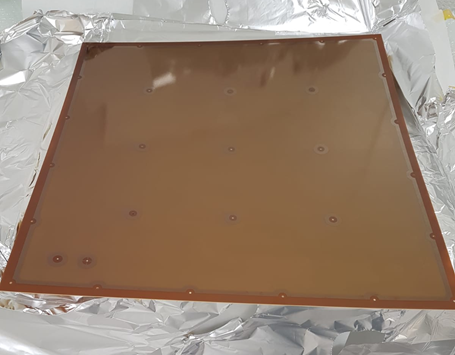 DLC face
Copper face
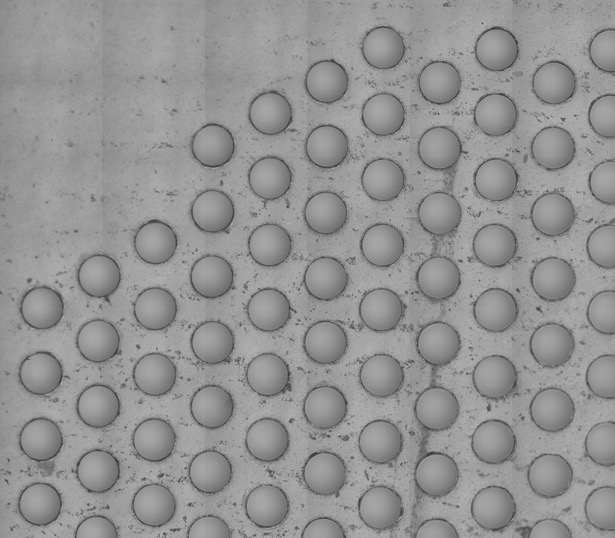 Tests with 241Am source in Ar @ 3.3 bar
DLC side
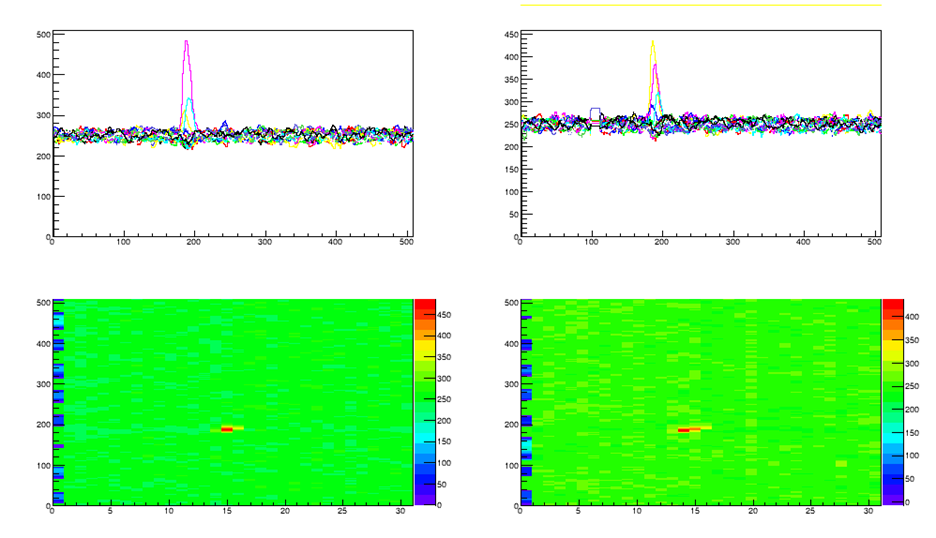 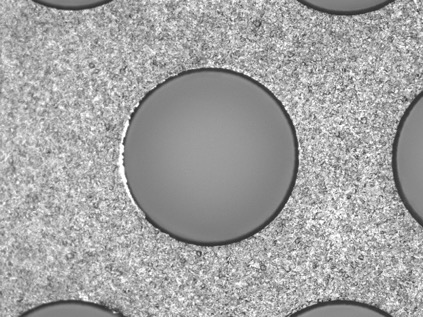 CU side
Signal from 5.5 MeV alpha
18
Alain Delbart, R&D on LEM for phase II of ProtoDUNE-DP, LEM, Workshop on the LEM/Thick GEM cryogenic utilization in pure Argon over large detection surfaces, 6-7th april, 2020
Single-sided DLC-Resistive LEMfirst week of operation in 3,3 bar Ar
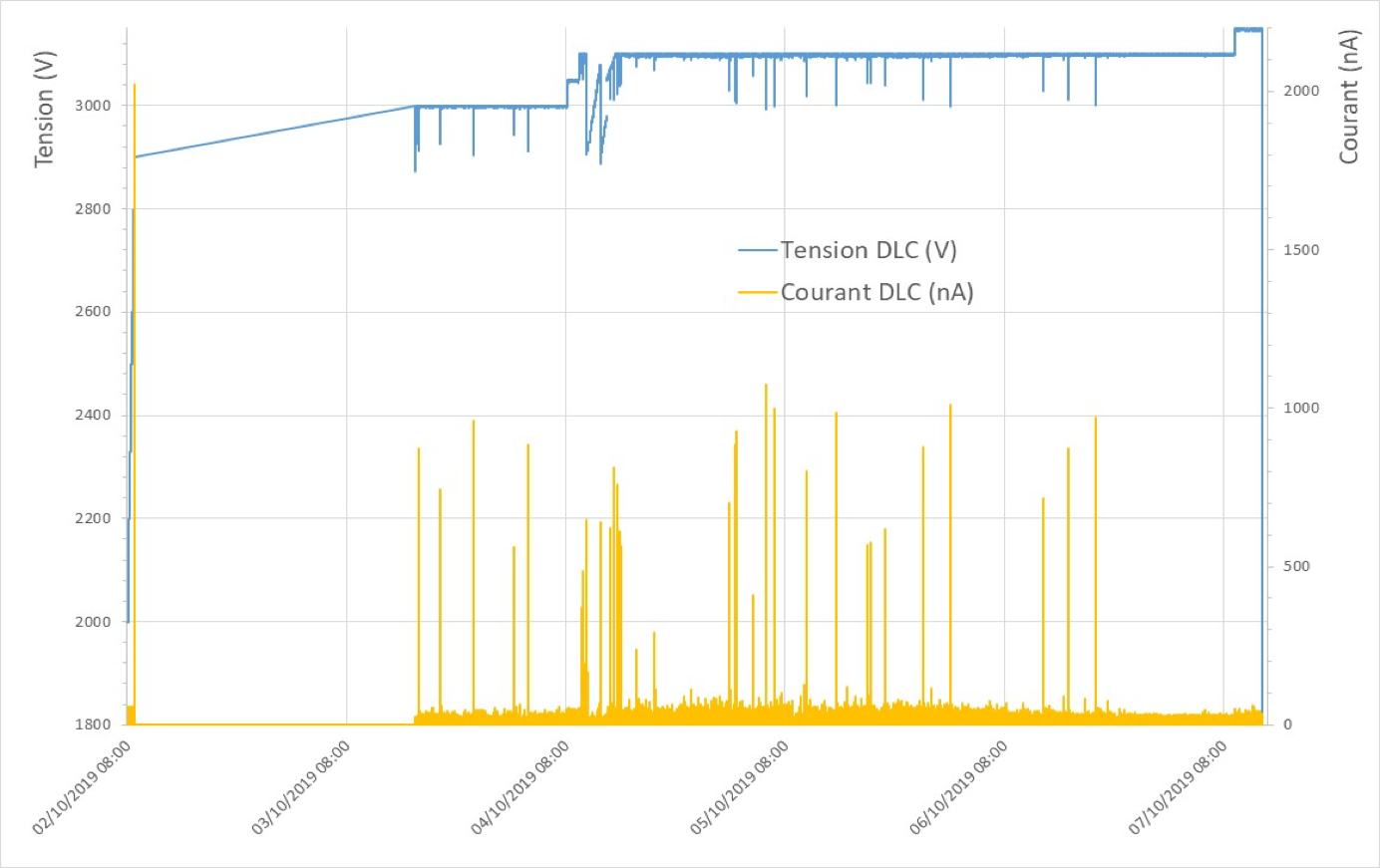 DLC PS supply
current limit
LEM DV
Sparks ? with no OVC
<100 nA current
19
Alain Delbart, R&D on LEM for phase II of ProtoDUNE-DP, LEM, Workshop on the LEM/Thick GEM cryogenic utilization in pure Argon over large detection surfaces, 6-7th april, 2020
Single sided-DLC Resistive LEM
Camera recording
Setup : LEM mounted alone on a support frame, copper side at GND
DLC side facing camera.
Corresponding Camera recording (2’20s)
Ar 3,3 bar
LEM HV
2,8-3,2 kV
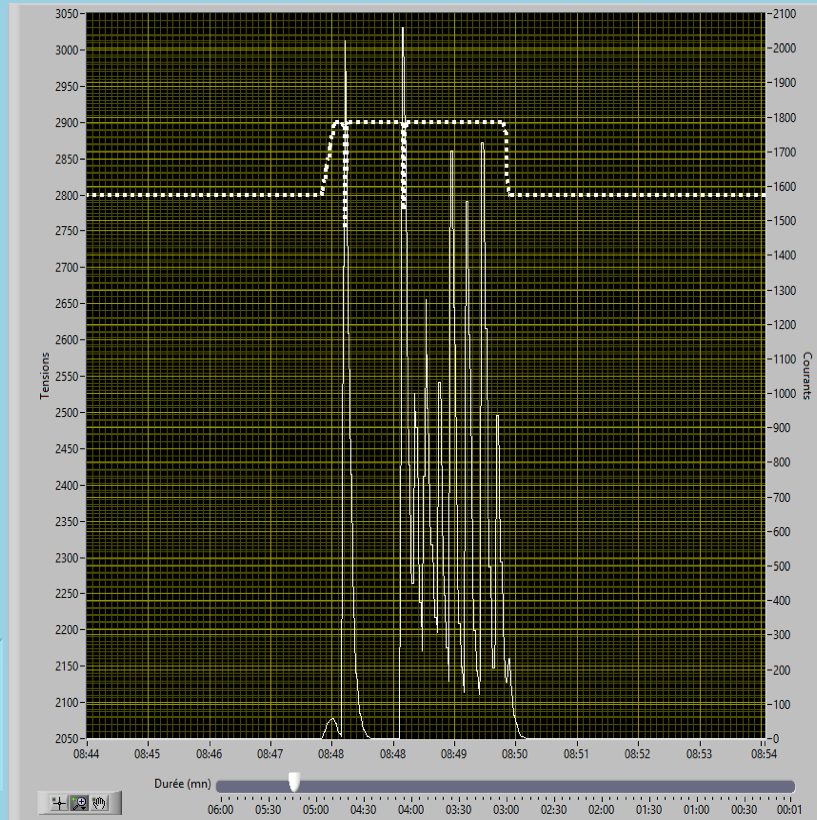 50 s
DLC PS supply
current limit
DLC HV
3,3 bar Ar
DLC PS
 current
- Sparks are heard but not seen on camera

- Still under investigations (some sparks
are seen in other recordings)

- LEM was then mounted on anode & a gain curve was done
8/10/2019
20
Alain Delbart, R&D on LEM for phase II of ProtoDUNE-DP, LEM, Workshop on the LEM/Thick GEM cryogenic utilization in pure Argon over large detection surfaces, 6-7th april, 2020
Single-sided DLC-Resistive LEM
Gain measurement in 3,3 bar Ar
In 3,3 bar Argon, with Ed=500 V/cm for CERN New RIMs & DLC prototypes
With same measurement protocol in HP chamber as for CFR-35 gain measurements
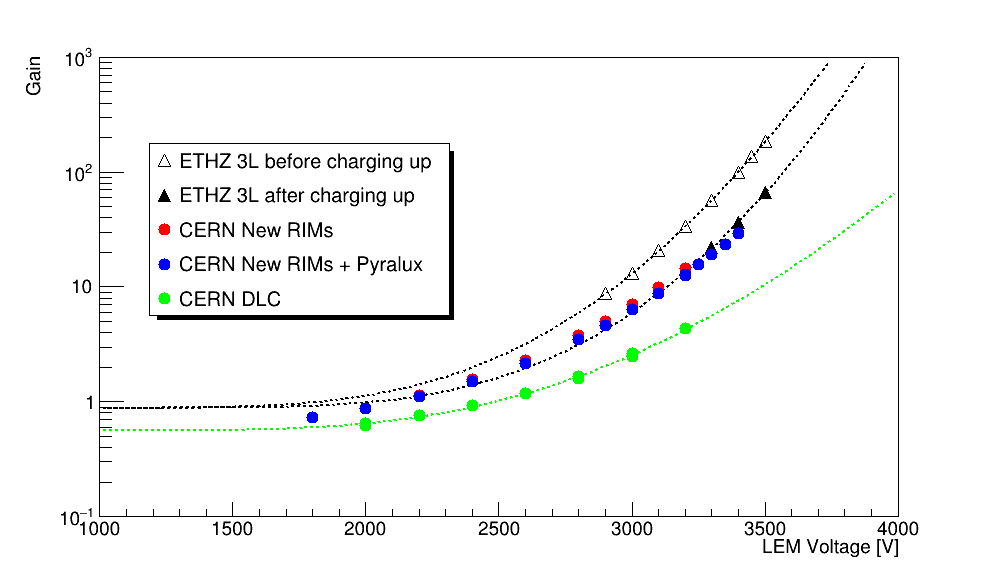 Ar 3,3 bar
LEM HV
2,8-3,2 kV
20
#1
Cu side facing anode.
21
Alain Delbart, R&D on LEM for phase II of ProtoDUNE-DP, LEM, Workshop on the LEM/Thick GEM cryogenic utilization in pure Argon over large detection surfaces, 6-7th april, 2020
Single-sided DLC-Resistive LEMappearance of unstable operation after one month
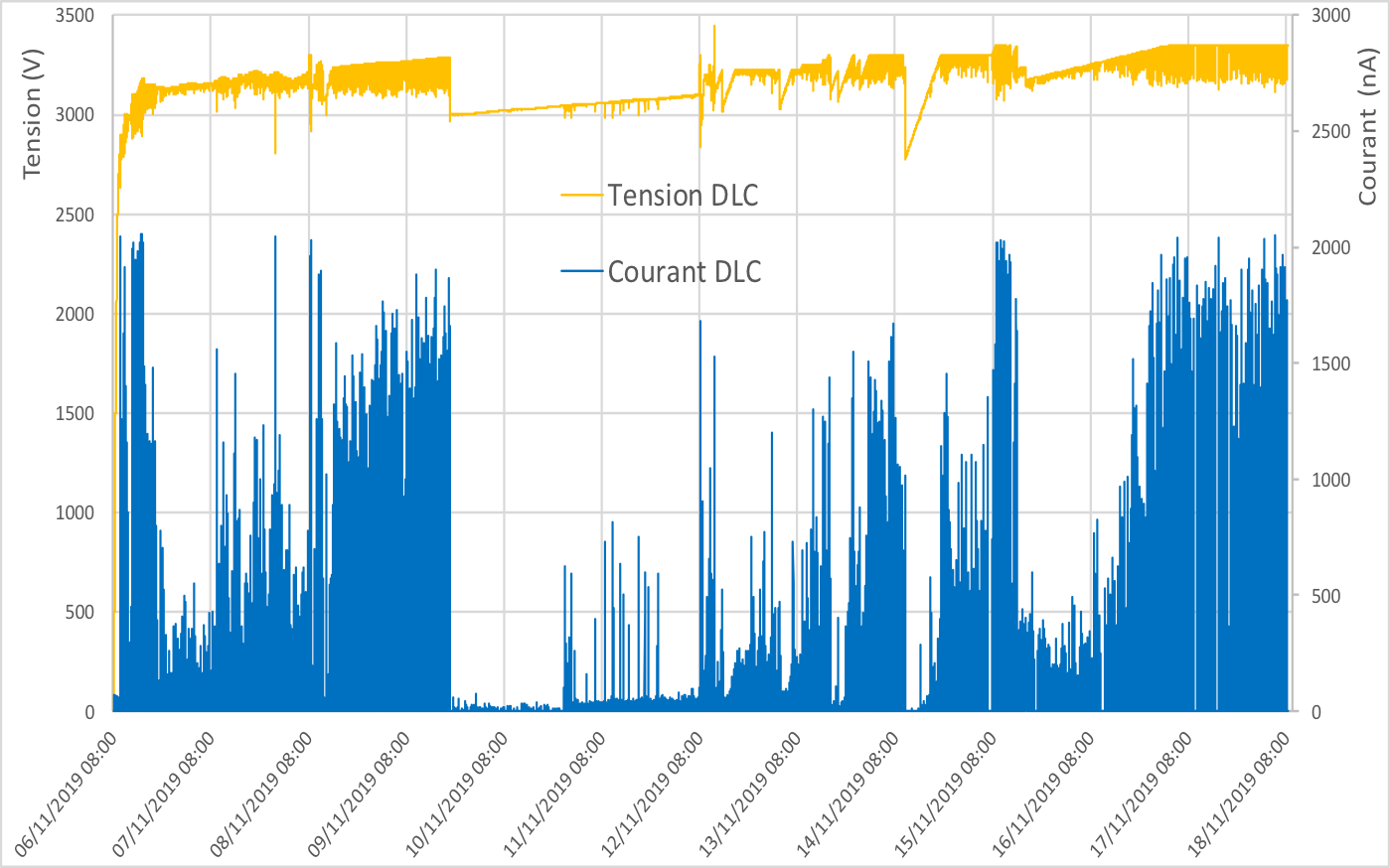 DLC PS supply
current limit
LEM DV
No eye-visible damages on the LEM : still need further inspection
22
Alain Delbart, R&D on LEM for phase II of ProtoDUNE-DP, LEM, Workshop on the LEM/Thick GEM cryogenic utilization in pure Argon over large detection surfaces, 6-7th april, 2020
Adding insulating rings over RIM edges
CERN/EP-DT-EF (MPT lab.)
Soldermask
spray
a)
b)
~30 mm
35 mm
35 mm
40 mm RIM
 LEM
1 mm
1 mm
35 mm
35 mm
~30 mm
After soldermask development
UV exposure
c)
d)
mask
80mm
80mm
140 mm
The process is applied on a LEM once finished. Requires precise mask alignment
Process to be tested : mask alignment on LEM holes, insulator uniformity, efficient covering ?
How will this affect LEM charging-up and performances ?
23
Alain Delbart, R&D on LEM for phase II of ProtoDUNE-DP, LEM, Workshop on the LEM/Thick GEM cryogenic utilization in pure Argon over large detection surfaces, 6-7th april, 2020
10x10 cm2 LEM prototypes
with insulating rings
Production of 10x10 cm2 prototypes, with improved CERN RIM etching :
2 x standard LEMs with 40 mm & 2 x standard LEMs with 80 mm RIM. Just produced @ CERN
2 x LEMs with with 40 mm & 80 mm large soldermask rings  under production @ CERN
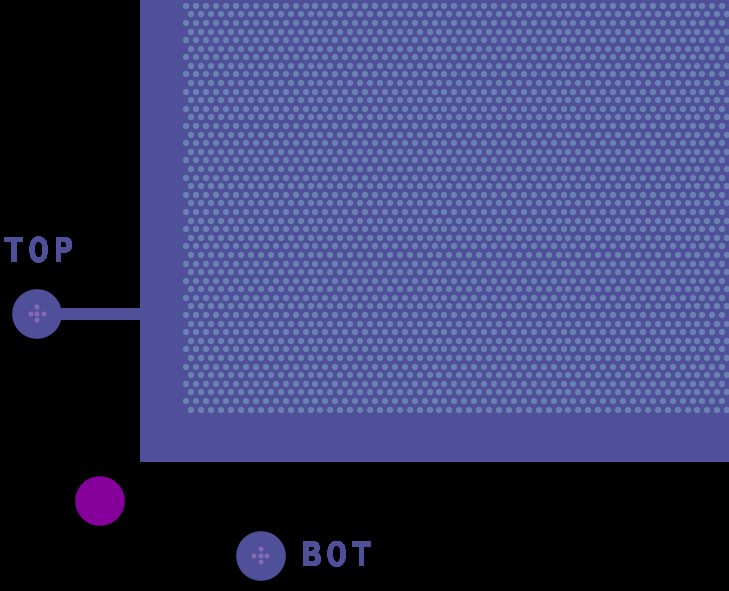 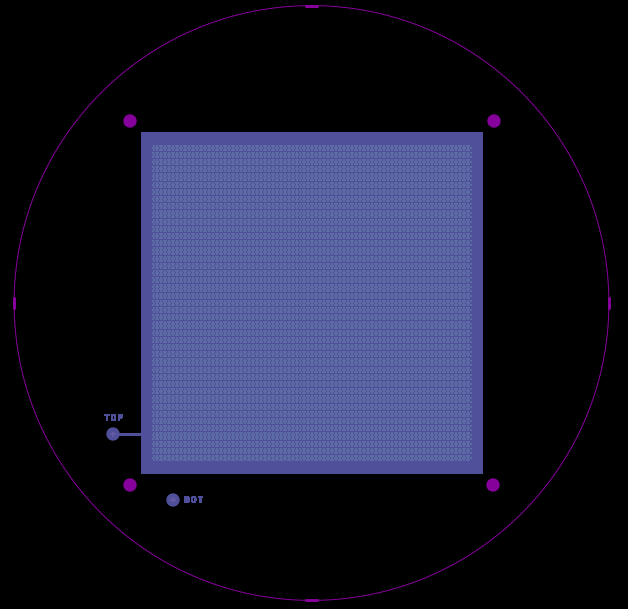 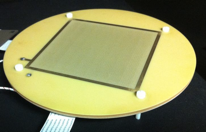 24
Alain Delbart, R&D on LEM for phase II of ProtoDUNE-DP, LEM, Workshop on the LEM/Thick GEM cryogenic utilization in pure Argon over large detection surfaces, 6-7th april, 2020
Towards ProtoDUNE-DP phase II
LEM design
NP02 phase II ?
CFR-35 – NP02
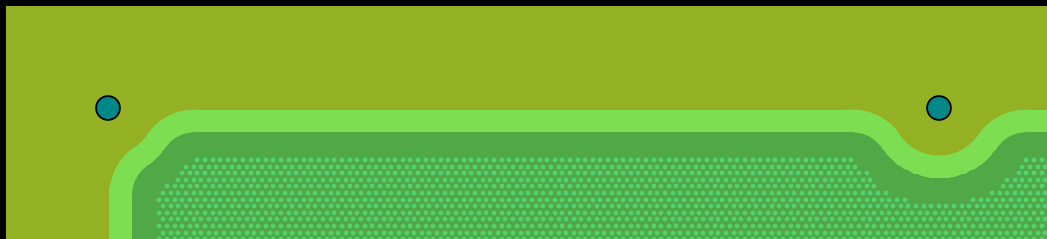 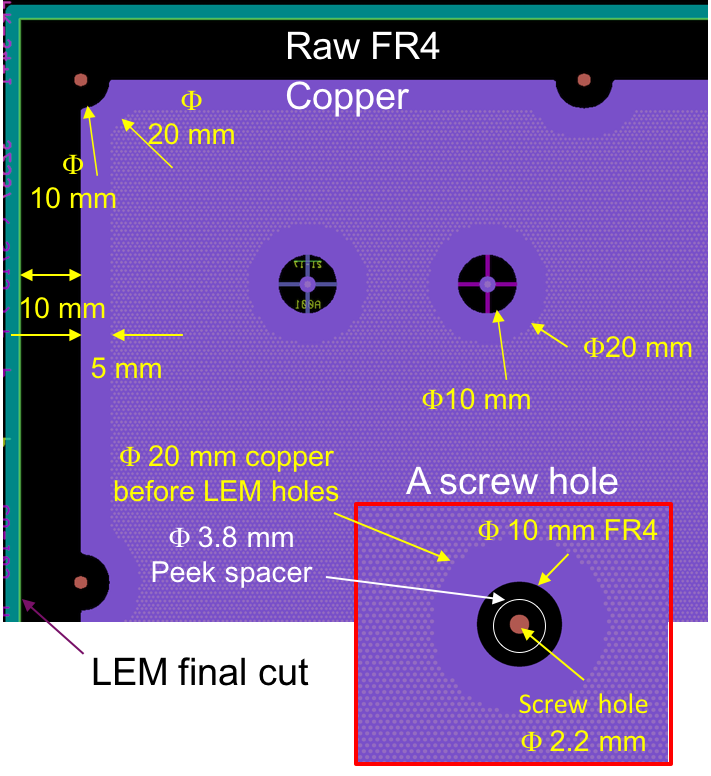 from modified CFR-35 + pyralux design
« secured design » (dvpt time / production)
FR4 border decrease : 10 ↘ ~2 mm
Copper border : 5 ↘ ~2 mm
Pyralux covering of copper borders
F0,5 ↑ F0,6 mm LEM holes on borders ?
Segmentation ?
+ LEM-Grid HV distribution modification
+ adding a guard ring on anode PCB
Longer time scale developments (>2022)
Resistive LEM (DLC or else)
Soldermask rings on RIMs 
New ideas for charge readout in DLAr
25
Alain Delbart, R&D on LEM for phase II of ProtoDUNE-DP, LEM, Workshop on the LEM/Thick GEM cryogenic utilization in pure Argon over large detection surfaces, 6-7th april, 2020
Anode guard ring
New design with a guard ring on both faces of the PCB (3 mm < LEM dead zone)
to mitigate risks associated with sparks causing damages to the FE electronics
2 prototypes will be ordered to PCB industrial partners ELTOS (it.) and ELVIA (Fr.).
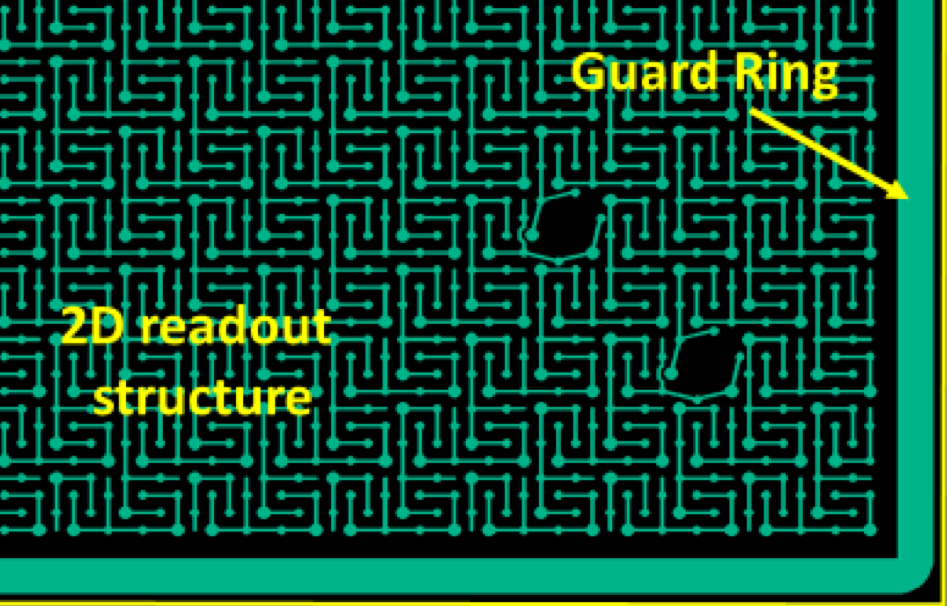 26
Alain Delbart, R&D on LEM for phase II of ProtoDUNE-DP, LEM, Workshop on the LEM/Thick GEM cryogenic utilization in pure Argon over large detection surfaces, 6-7th april, 2020